Water in the air!
WC Chapter 2.1
Label this illustration
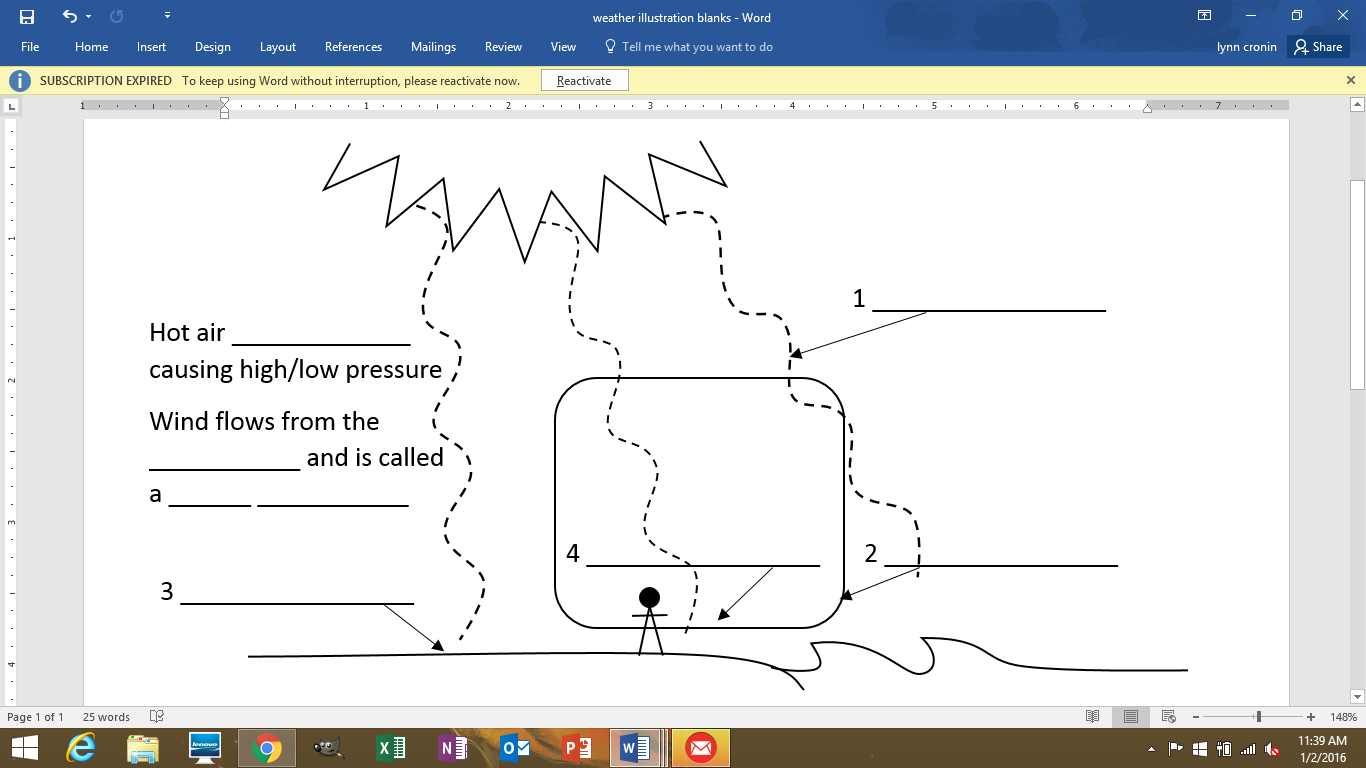 Label this illustration
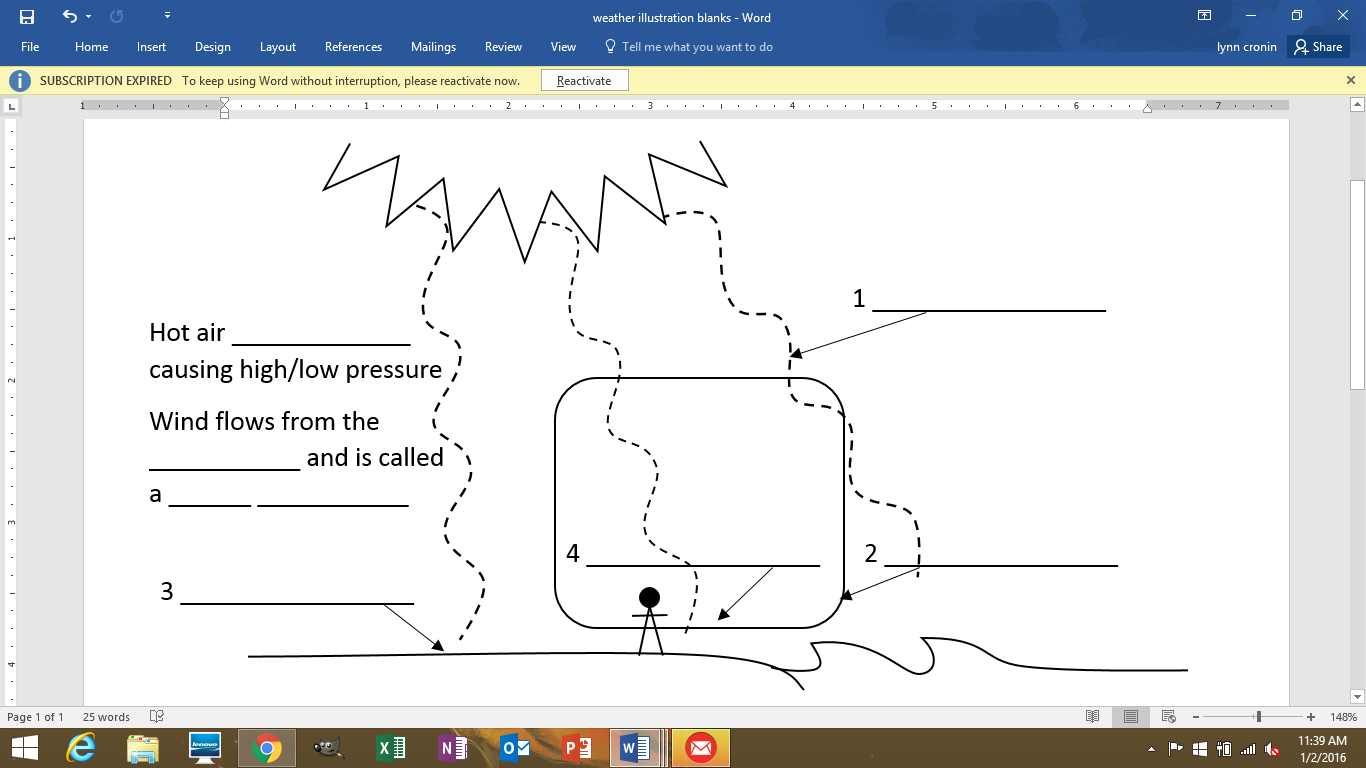 Radiation – from the sun – travels on waves
Label this illustration
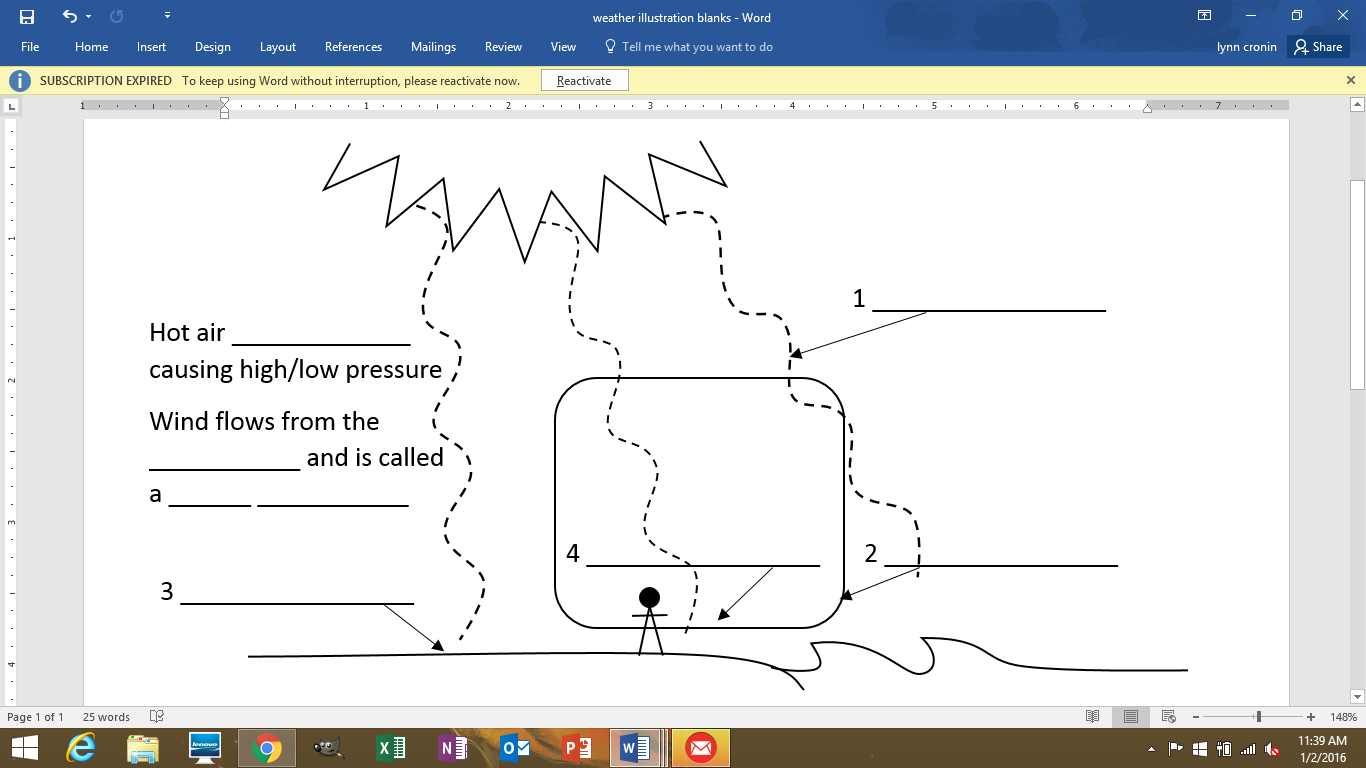 Radiation
Label this illustration
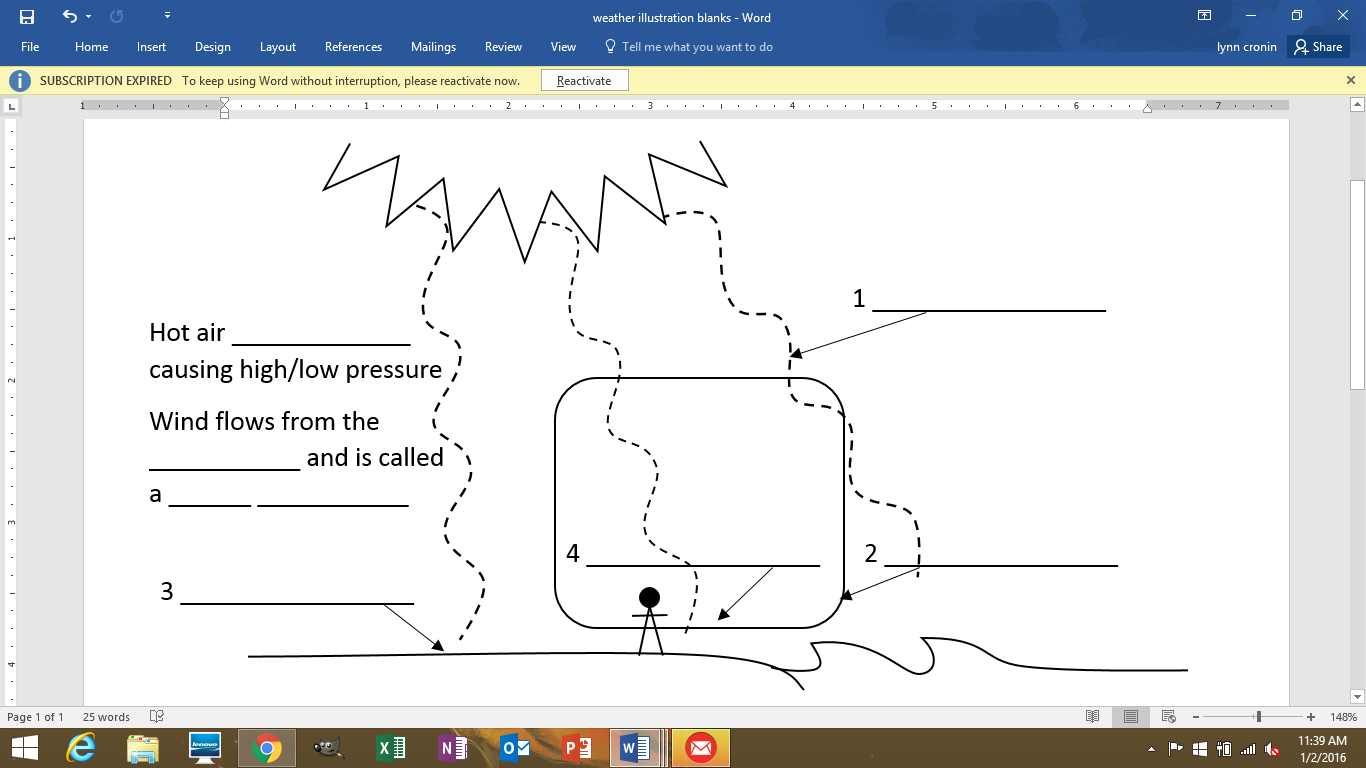 Radiation
Conduction – heat from vibration
Label this illustration
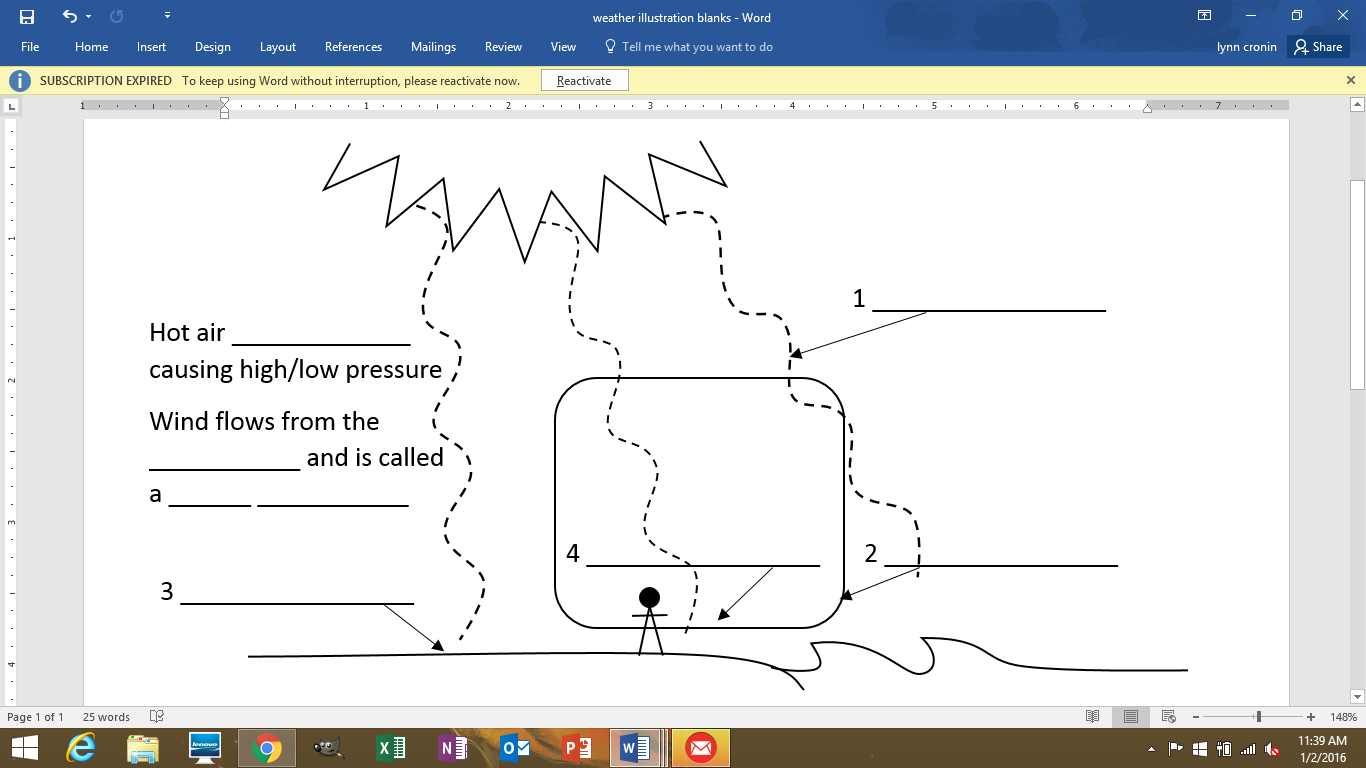 Radiation
Conduction
Label this illustration
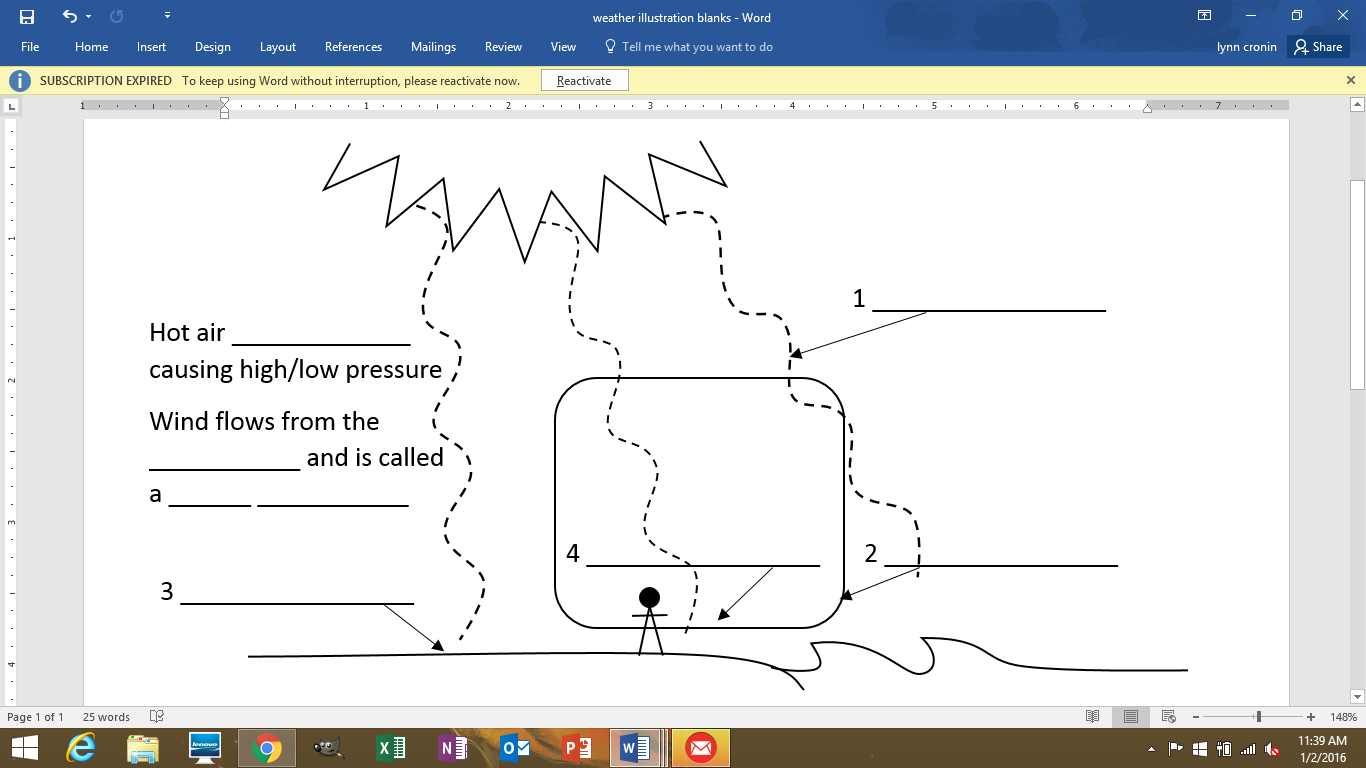 Radiation
Convection – heat rises – stirs the air
Conduction
Label this illustration
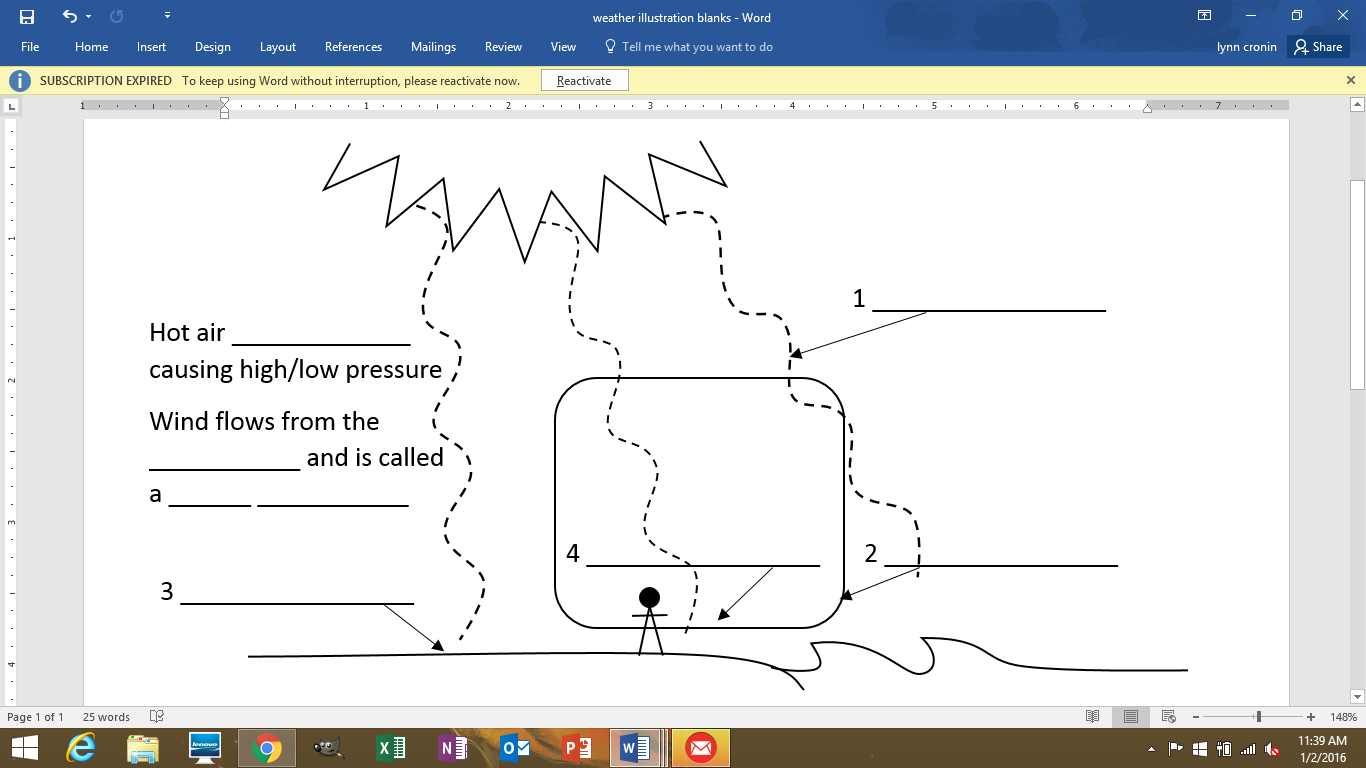 Radiation
Convection
Conduction
Label this illustration
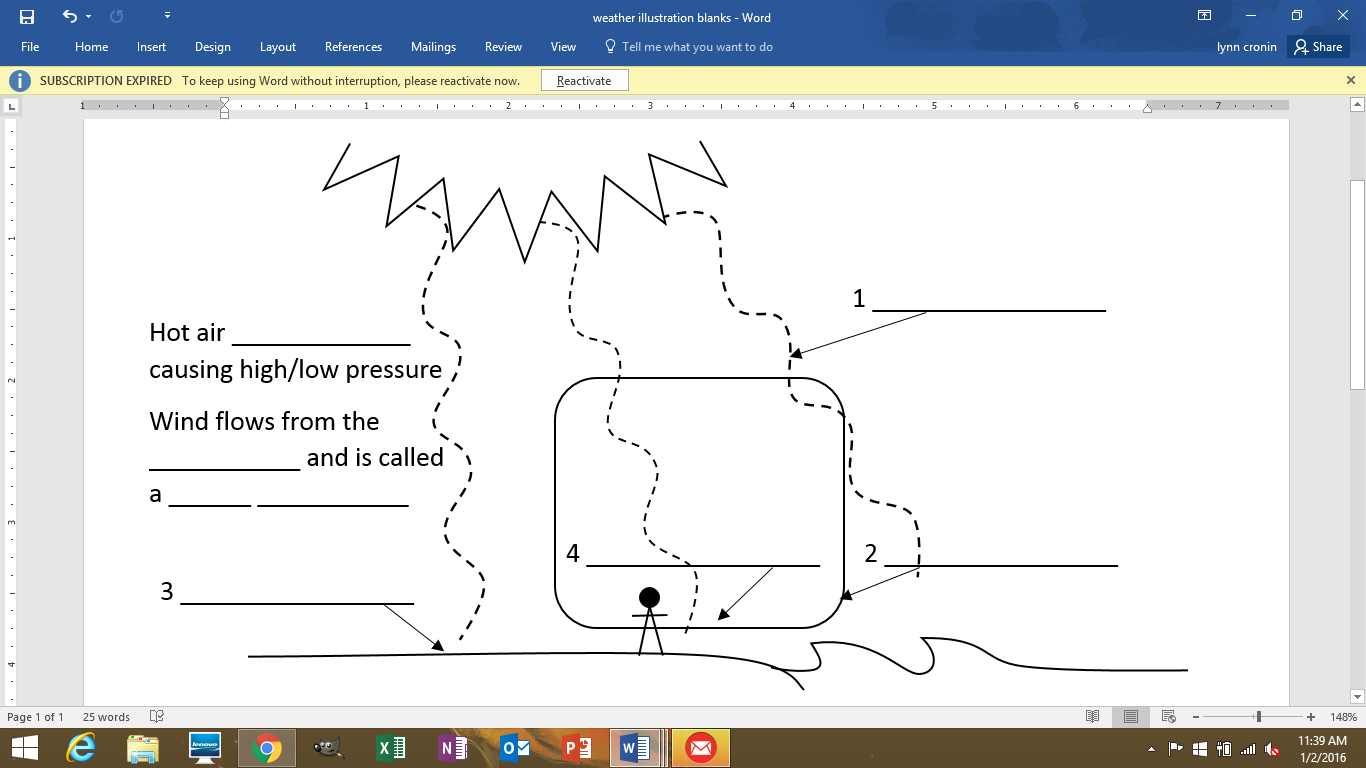 Radiation
Wind
Convection
Conduction
Label this illustration
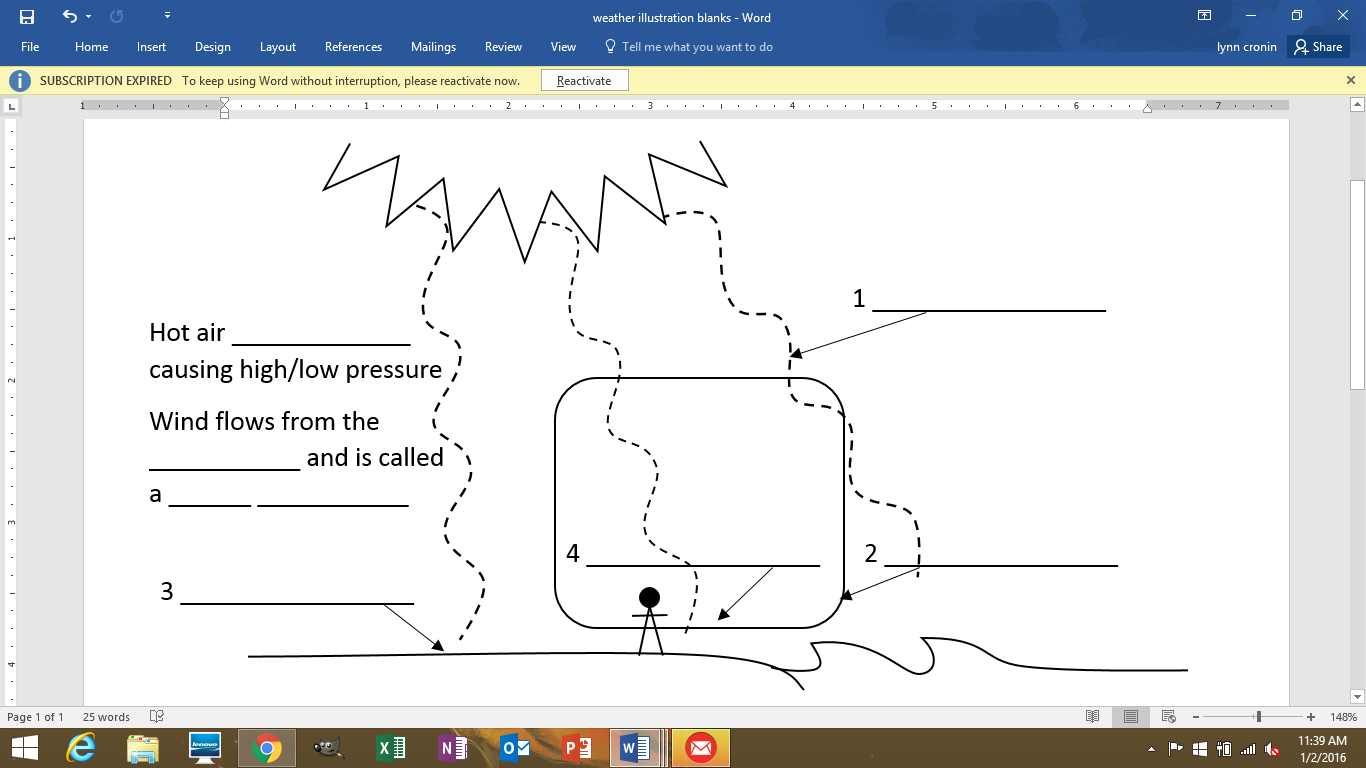 Radiation
Wind
Convection
Conduction
Label this illustration
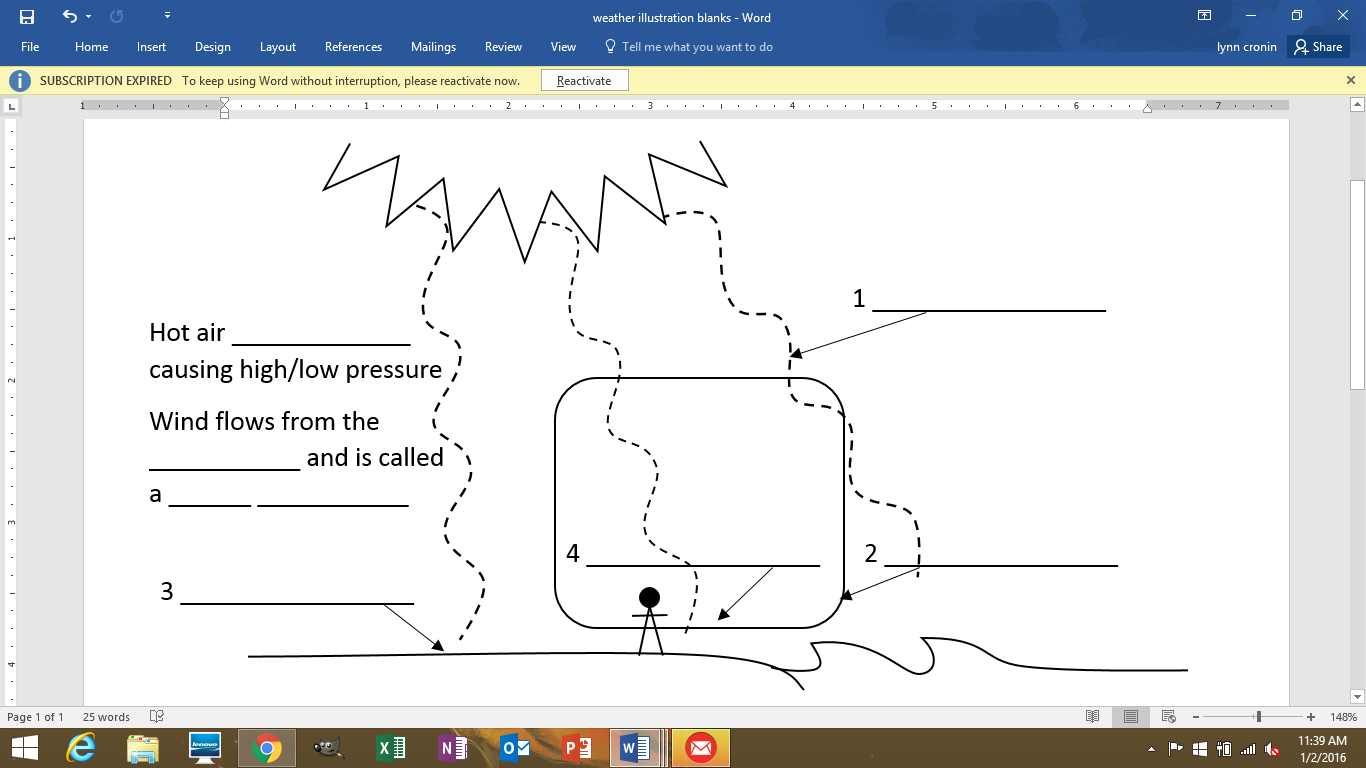 Radiation
rises
ocean/sea
Sea breeze
Wind
Convection
Conduction
evaporation
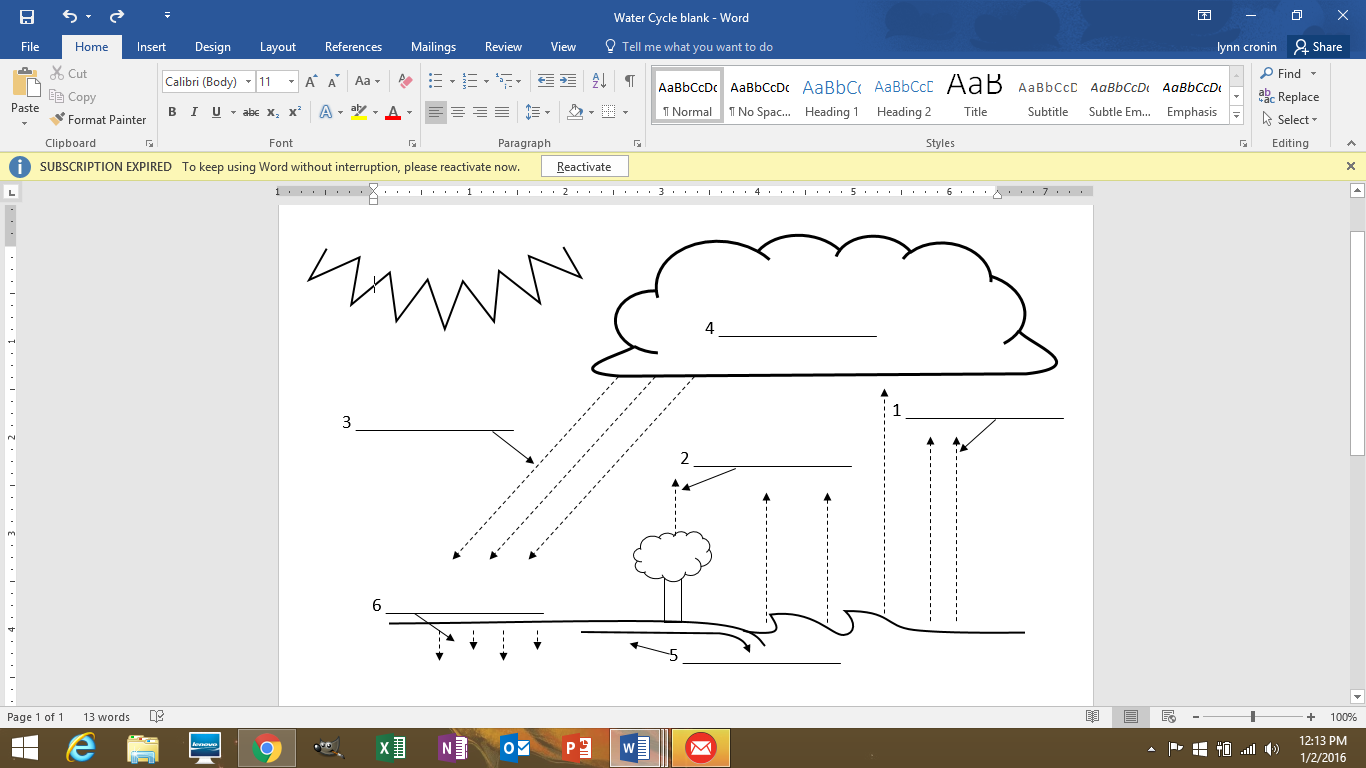 condensation
transpiration
precipitation
runoff
groundwater
evaporation
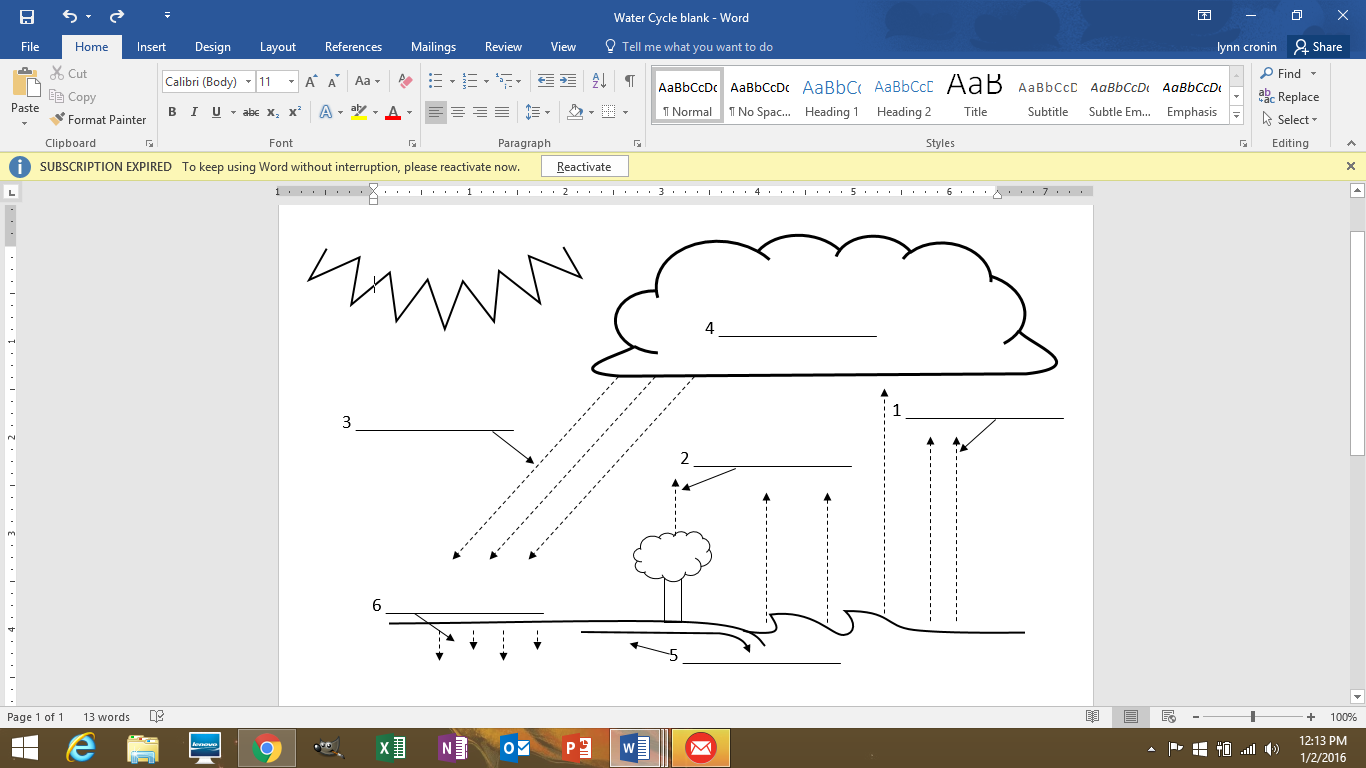 condensation
transpiration
precipitation
runoff
groundwater
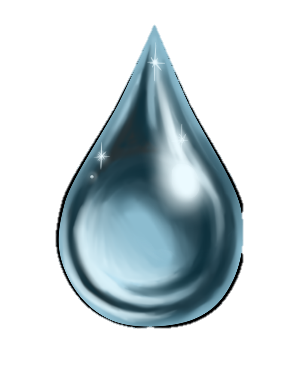 humidity
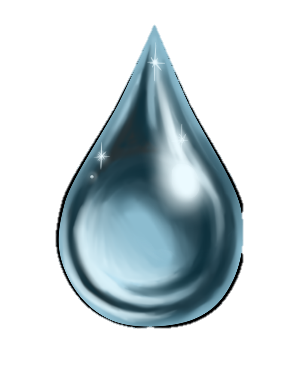 The amount of water vapor in the air

Very important when looking at weather
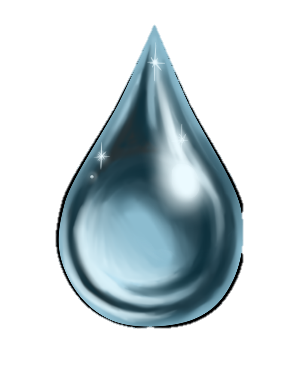 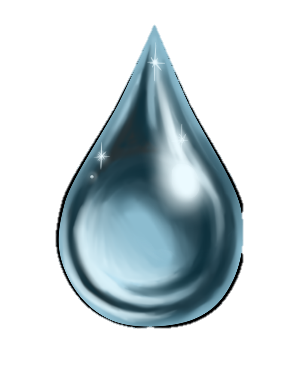 Cold air is tightly packedonly a few water molecules fit
air
air
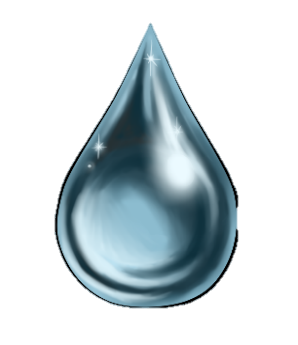 air
air
air
air
air
air
air
air
air
air
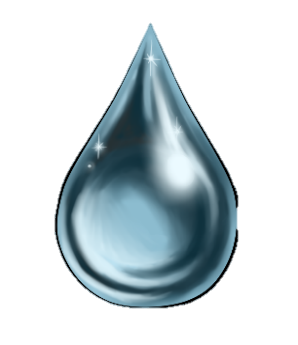 air
air
air
air
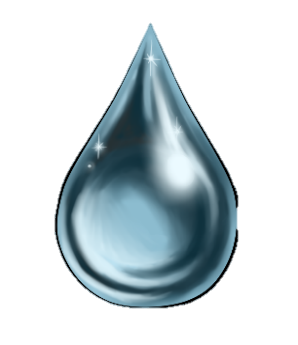 air
air
air
air
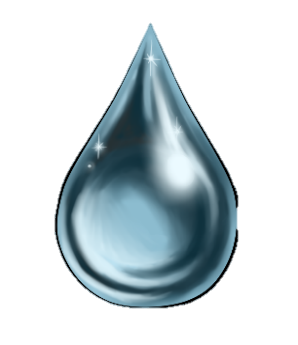 air
air
air
air
air
air
But as air gets warmer it spreads outan more water molecules fit in
air
air
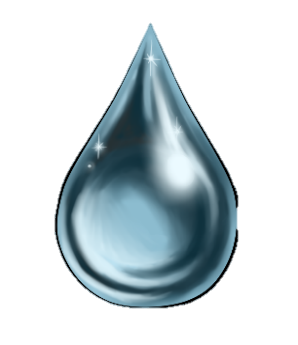 air
air
air
air
air
air
air
air
air
air
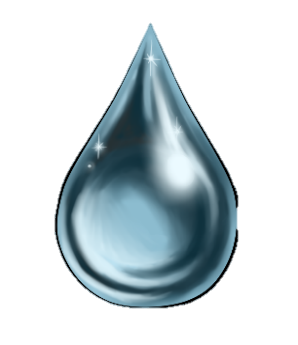 air
air
air
air
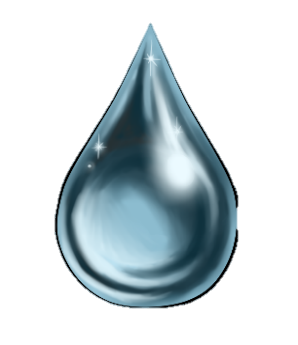 air
air
air
air
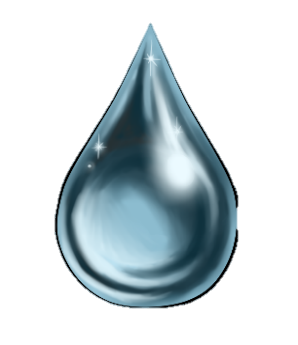 air
air
air
air
air
air
But as air gets warmer it spreads outan more water molecules fit in
air
air
air
air
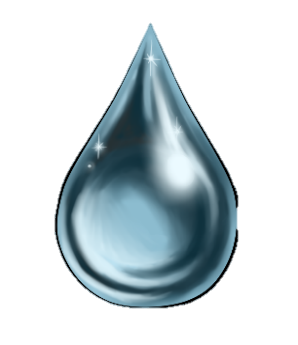 air
air
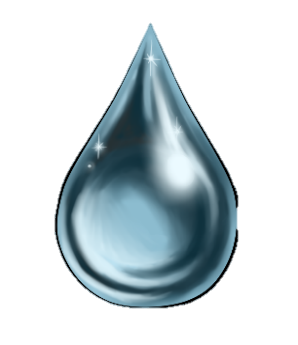 air
air
air
air
air
air
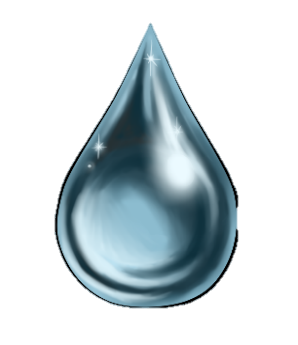 air
air
air
air
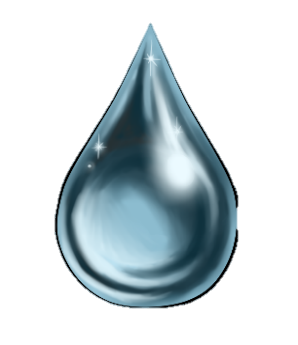 air
air
air
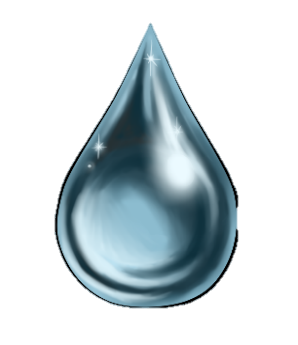 air
air
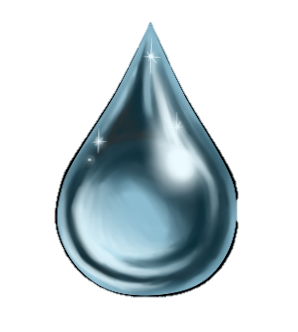 air
air
air
air
air
But as air gets warmer it spreads outan more water molecules fit in
air
air
air
air
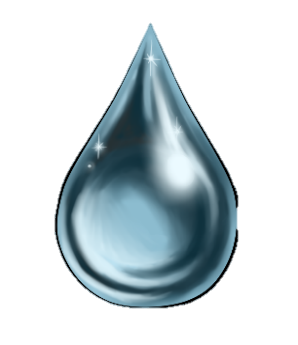 air
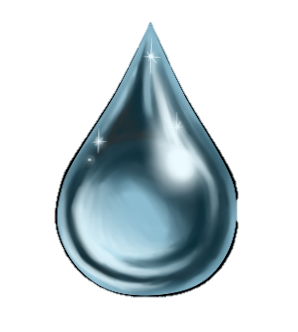 air
air
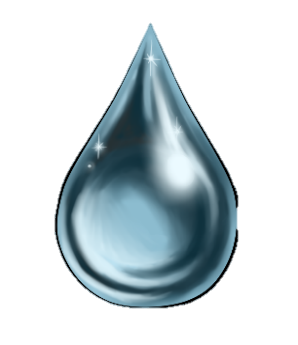 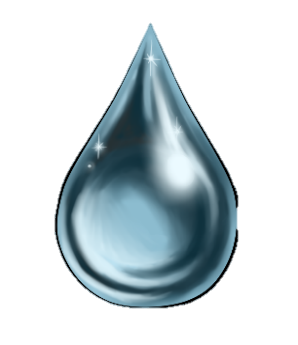 air
air
air
air
air
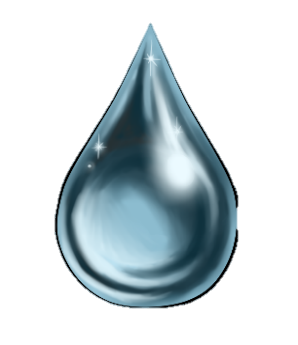 air
air
air
air
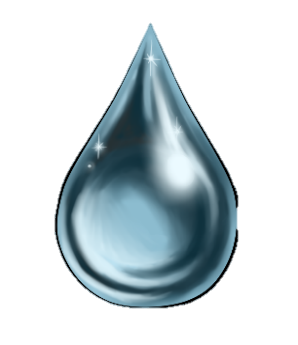 air
air
air
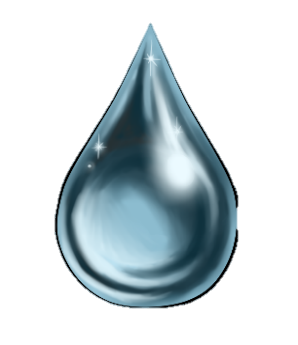 air
air
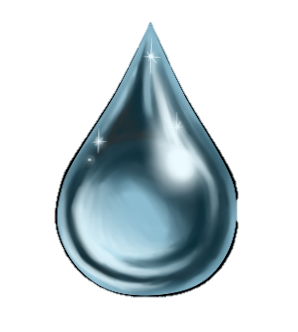 air
air
air
air
air
air
air
air
air
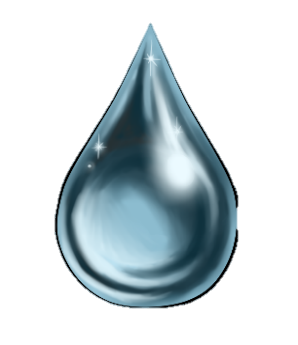 air
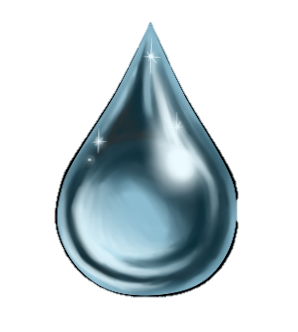 air
air
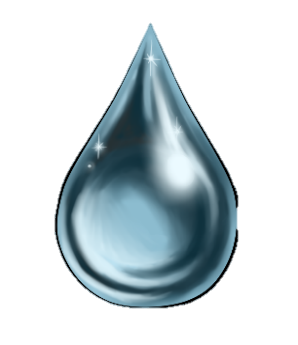 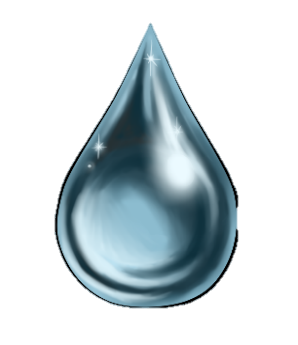 air
air
air
air
air
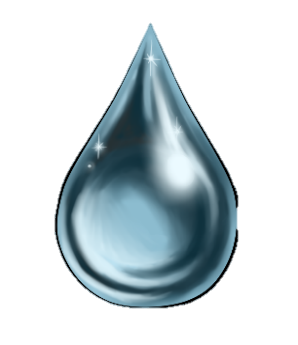 air
air
air
air
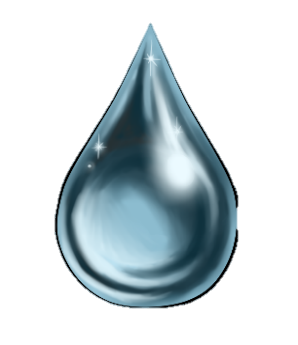 air
air
air
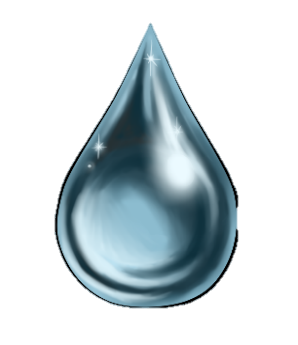 air
air
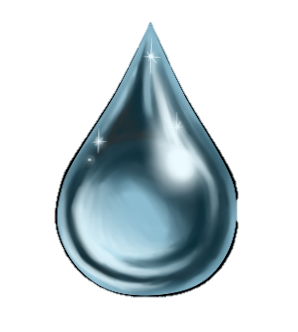 air
air
air
air
air
And the humidity rises because there is more water in the air
air
air
air
air
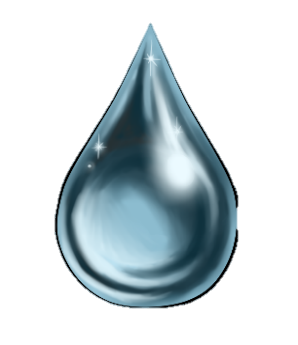 air
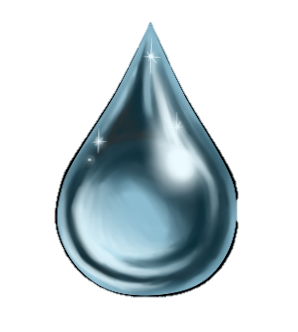 air
air
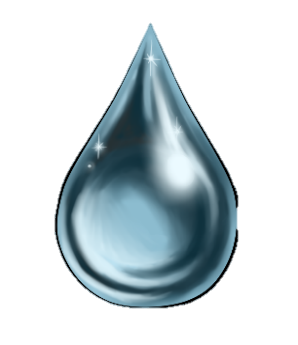 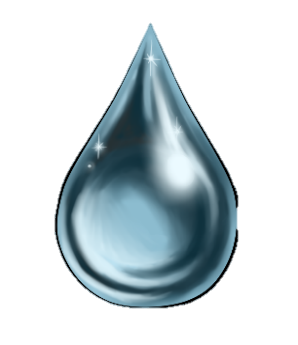 air
air
air
air
air
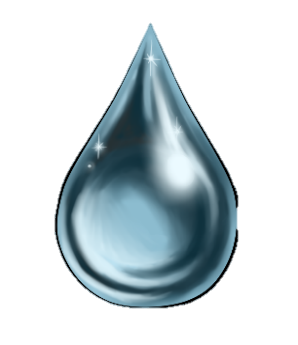 air
air
air
air
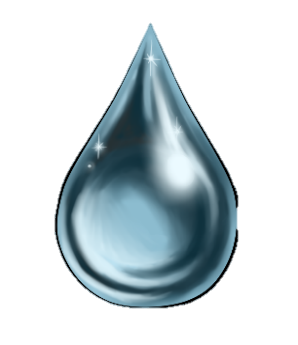 air
air
air
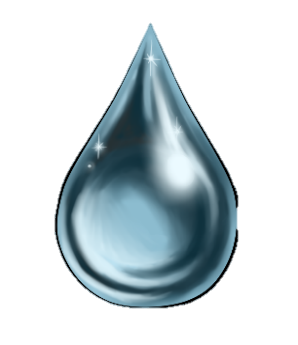 air
air
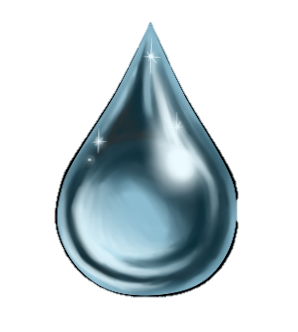 air
air
air
air
air
But when it gets cooler againthe water molecules actually get pushed out of the air
air
air
air
air
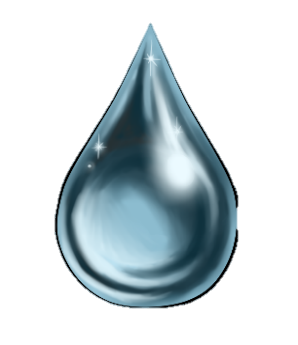 air
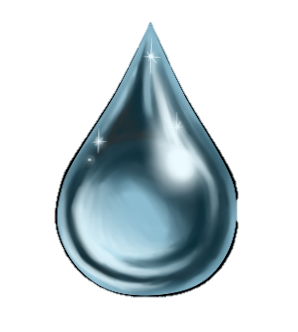 air
air
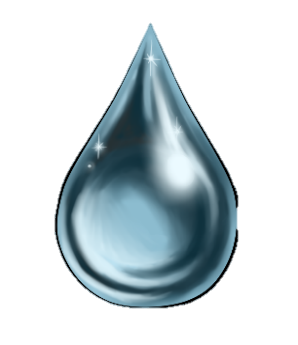 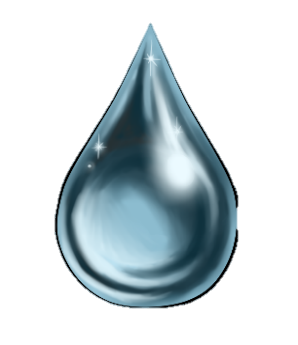 air
air
air
air
air
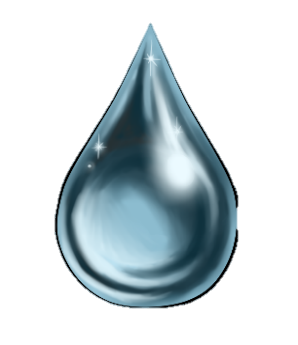 air
air
air
air
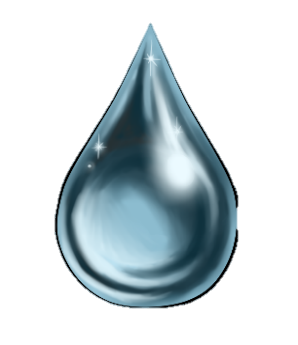 air
air
air
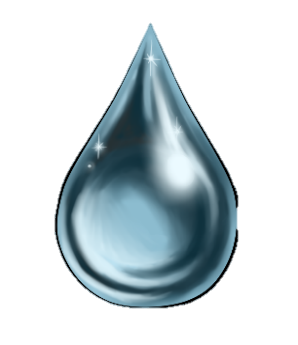 air
air
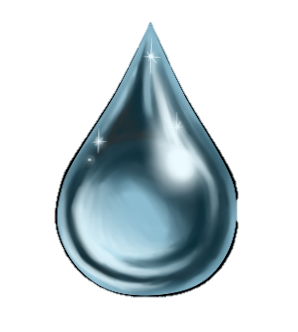 air
air
air
air
air
And the humidity lowers againbecause the water was pushed out
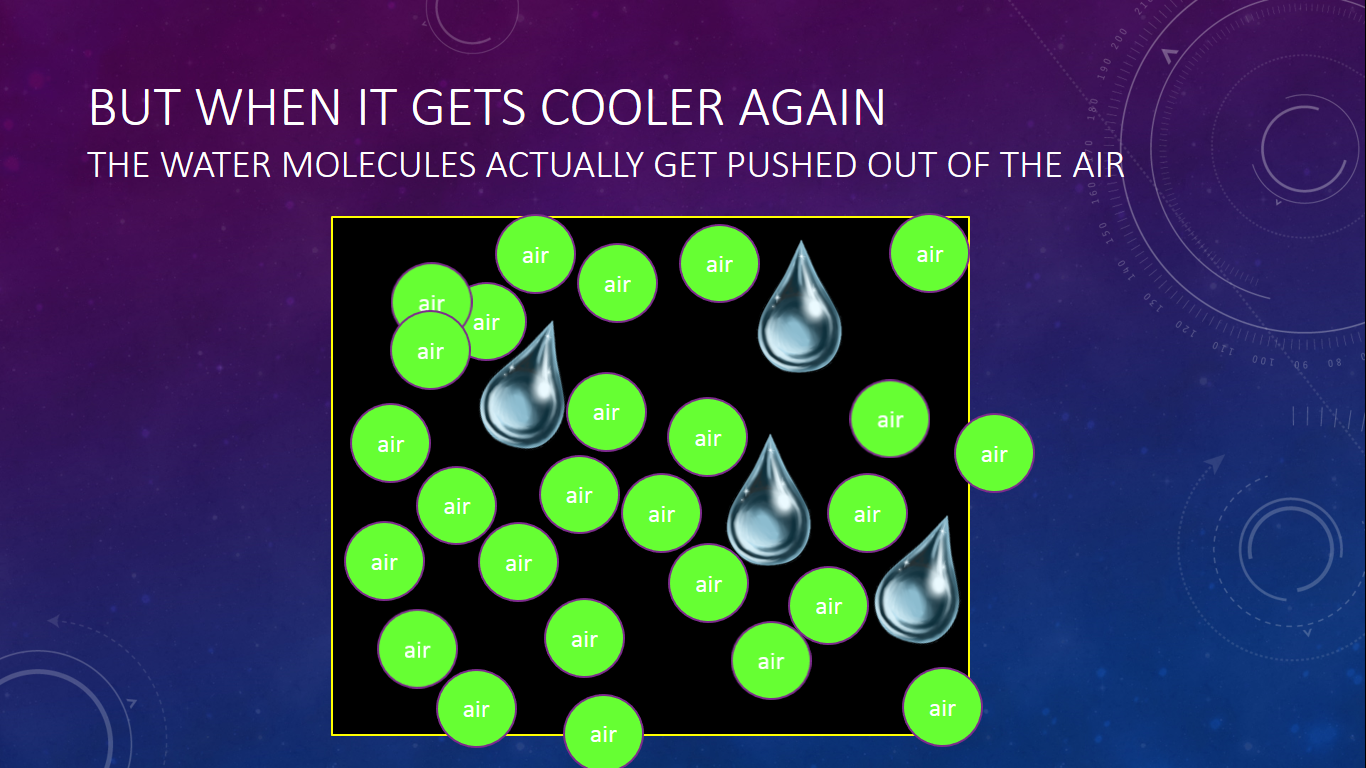 air
air
air
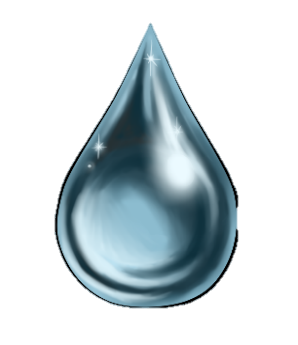 air
air
air
air
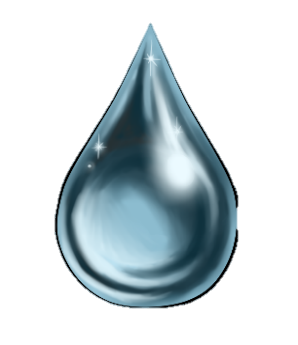 air
air
air
air
air
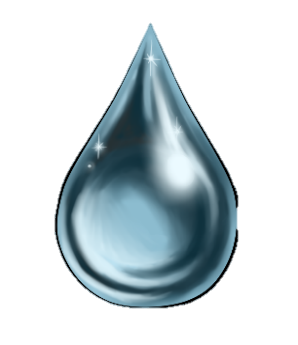 air
air
air
air
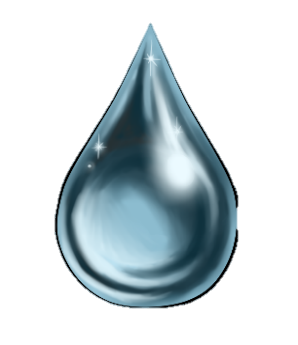 air
air
air
air
air
air
air
air
air
air
this air has water in every space availableit is saturated
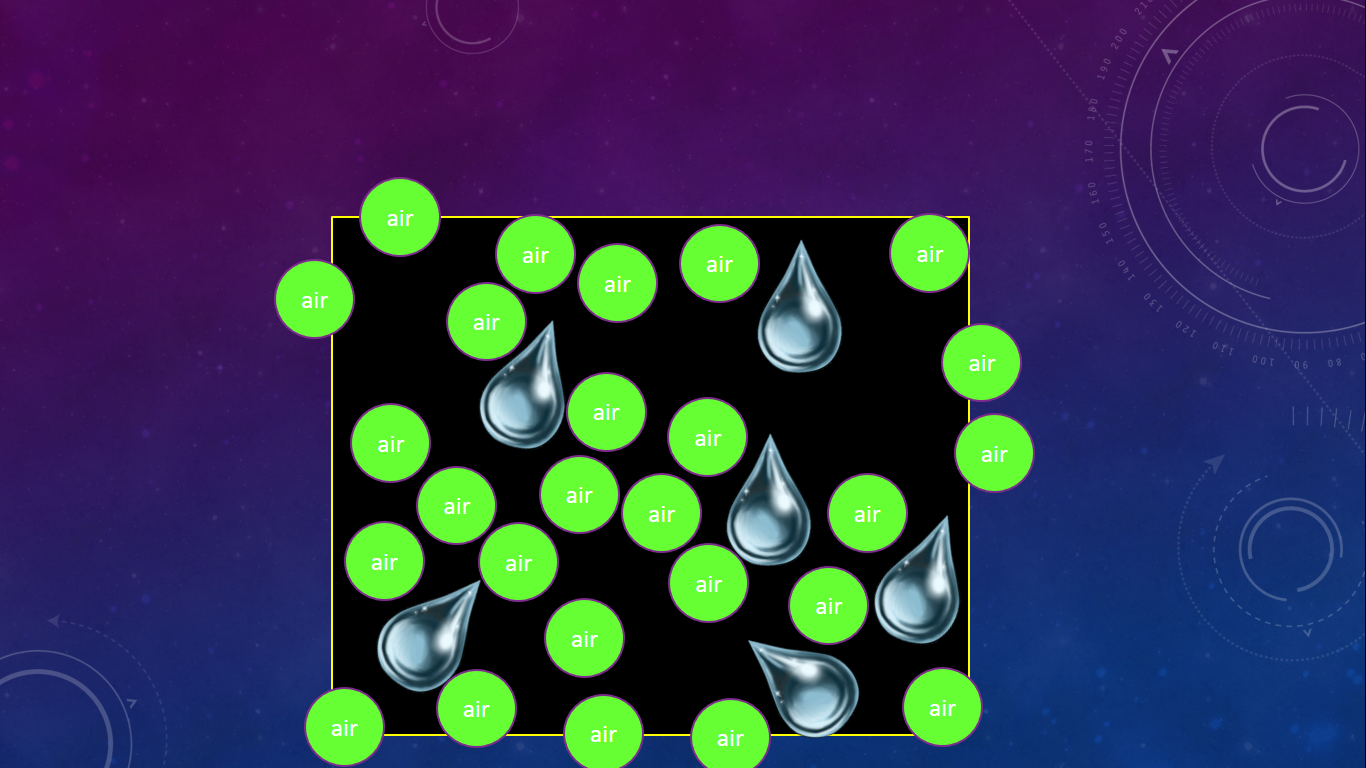 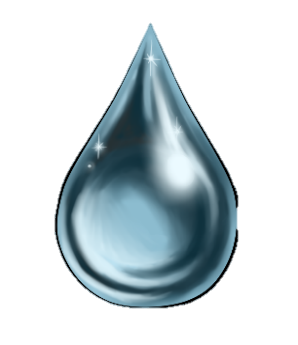 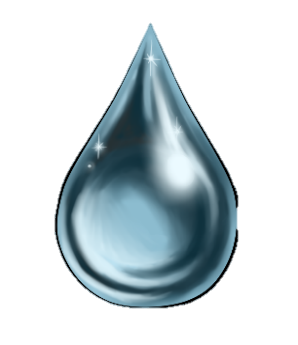 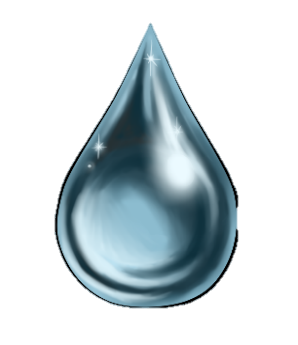 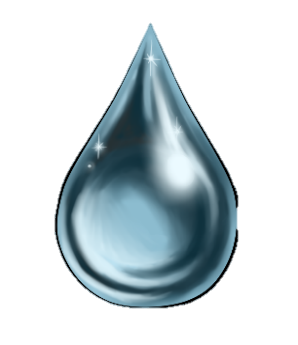 At the current temperature Ten water molecules will fit in this air– ten are there – it is 100% saturated.
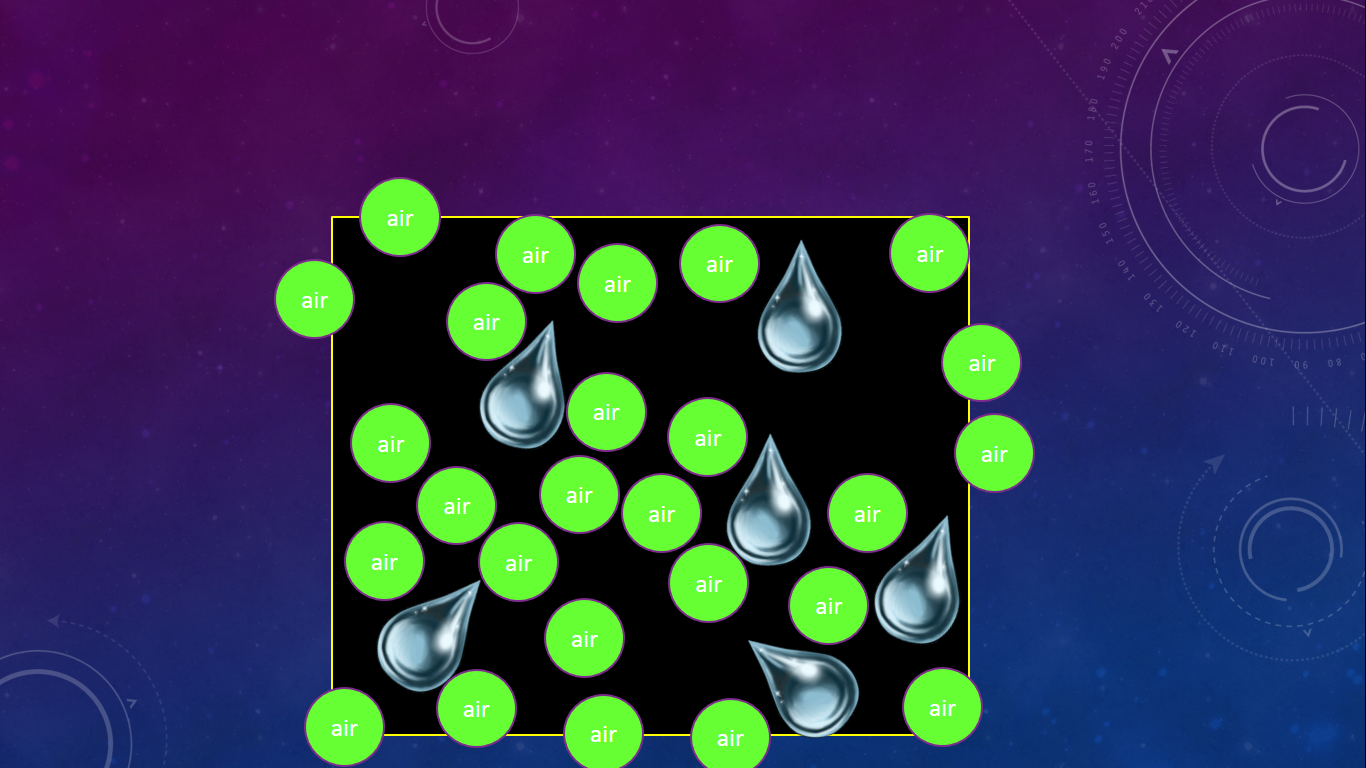 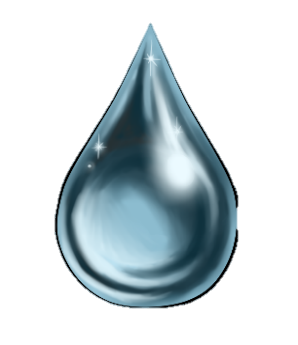 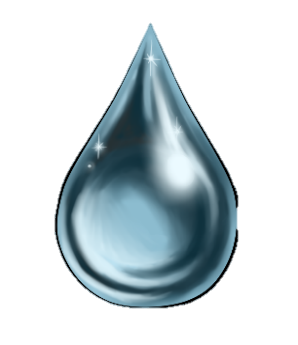 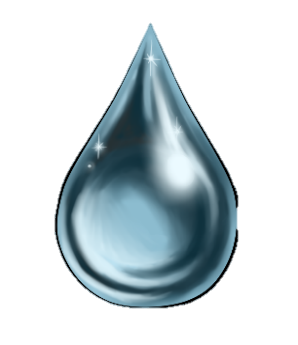 1.00
100%
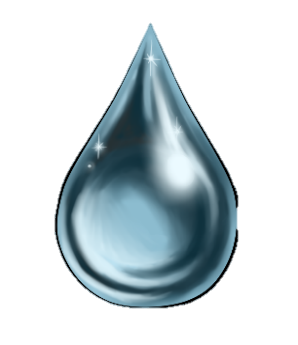 At the current temperature Ten water molecules will fit in this air– but only seven are there  - its not 100% saturated.Ten water molecules will fit – but only 7 are there
The amount of water vapor that is in the air
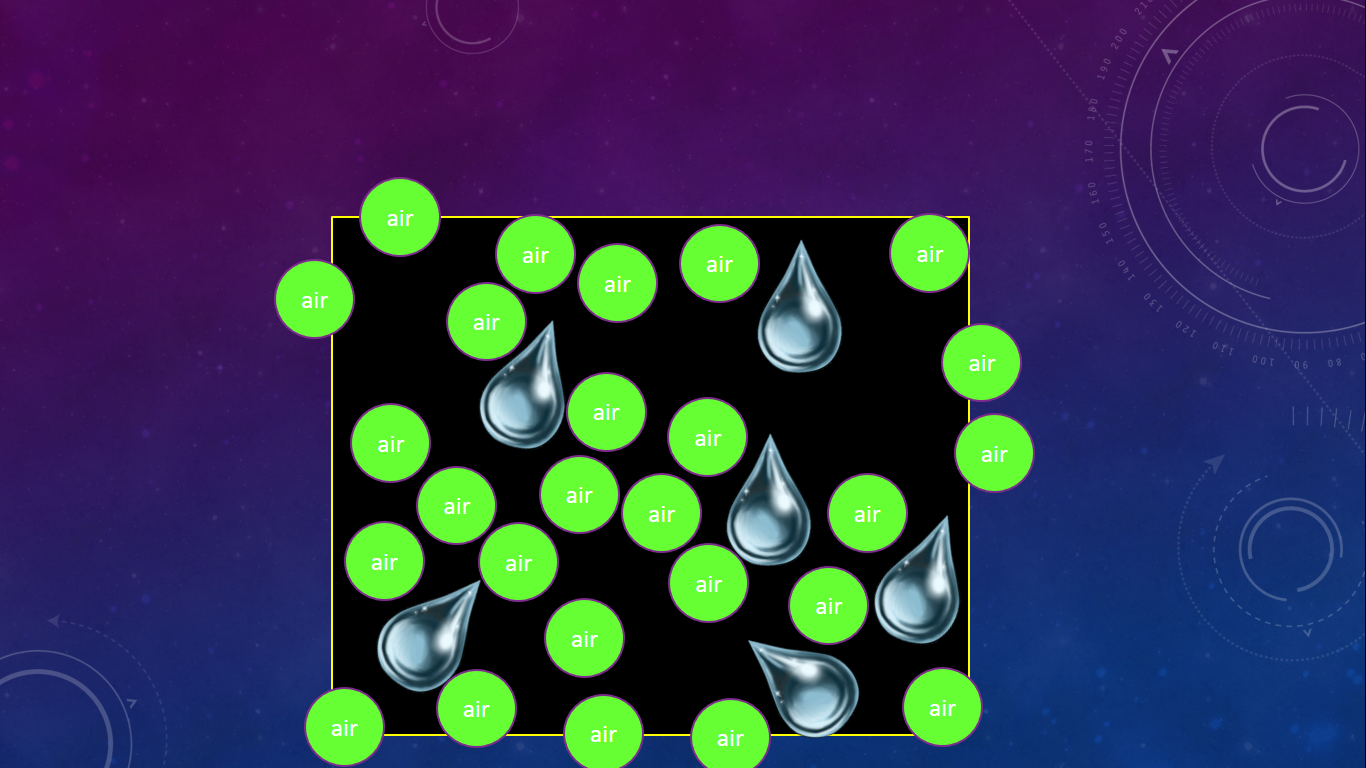 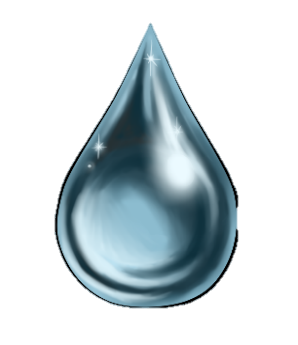 0.70
70%
The amount of vapor that could fit into the air
This air is 70% saturated
The humidity is 70%
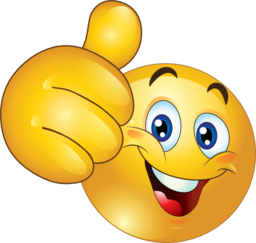 The amount of vapor that could fit into the air
More math!
Suppose 1 square meter of air at 70° C can hold 10 grams of water vapor.

What is the humidity if there is 8 grams of water vapor in it?

What is the humidity if there is 2 grams of water vapor in it?
8 .
   10
0.80
80%
The amount of water vapor that is in the air
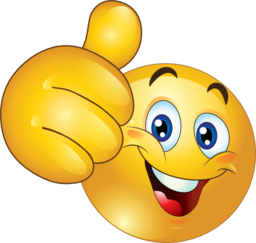 Figure out the humidity
Suppose 1 square meter of air at 90° C can hold 20 grams of water vapor.

How much water vapor would be in the air if it was saturated?

How much water would be in the air if the humidity was 50%?
So… when the atmosphere gets cold the air forces the water out (condensation) and forms clouds
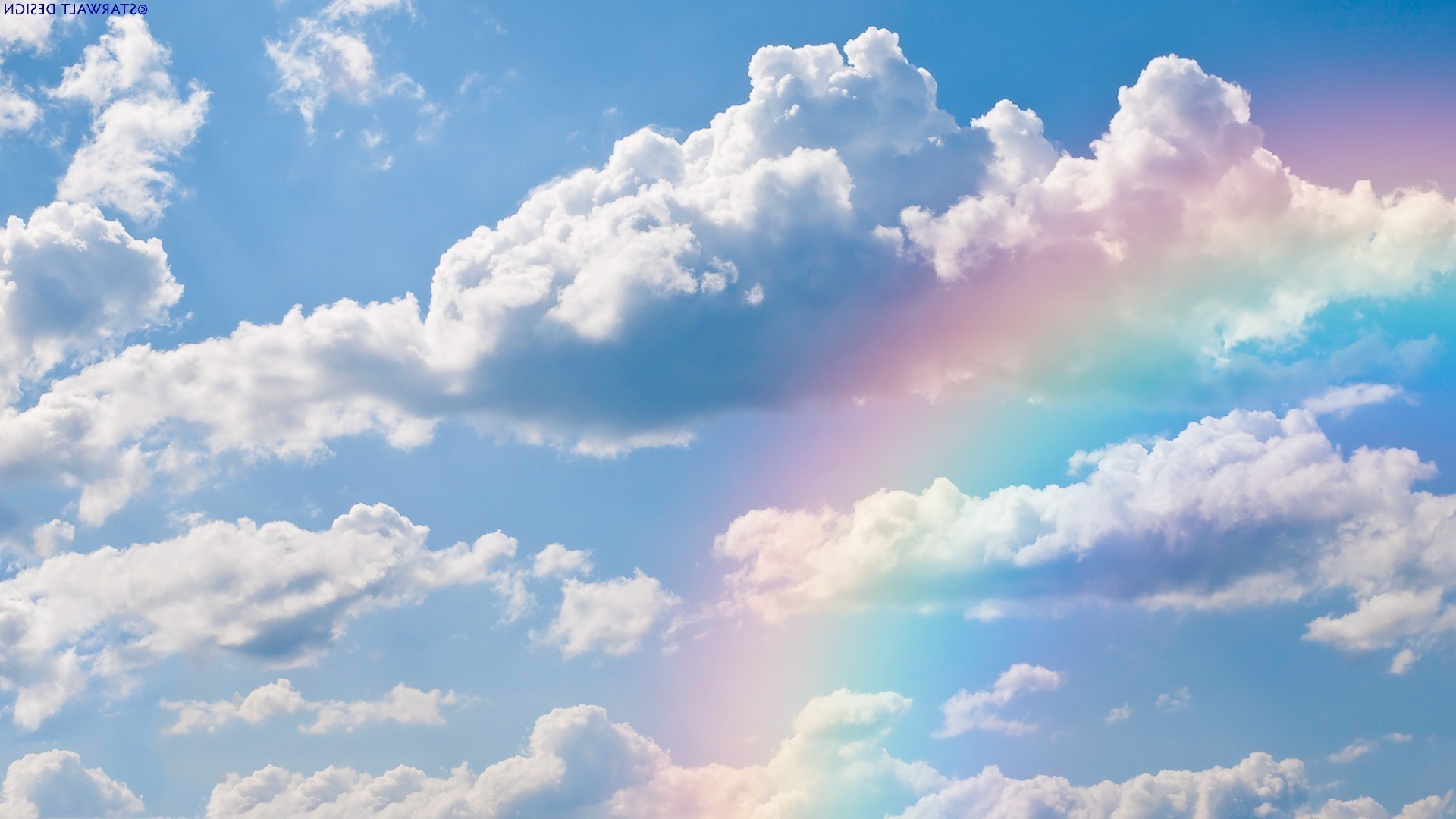 But how does this happen?
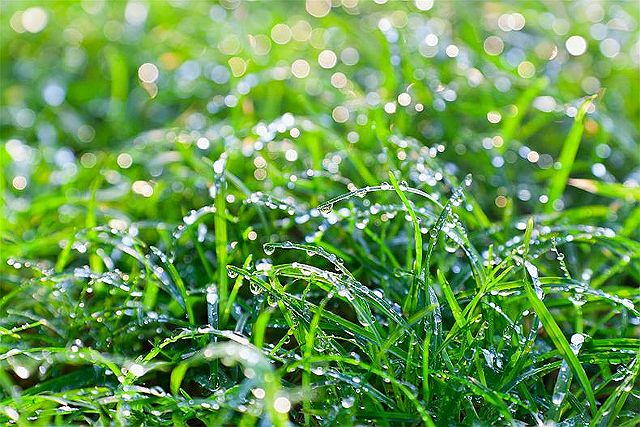 Morning dew happens when the air suddenly cools down right before dawn
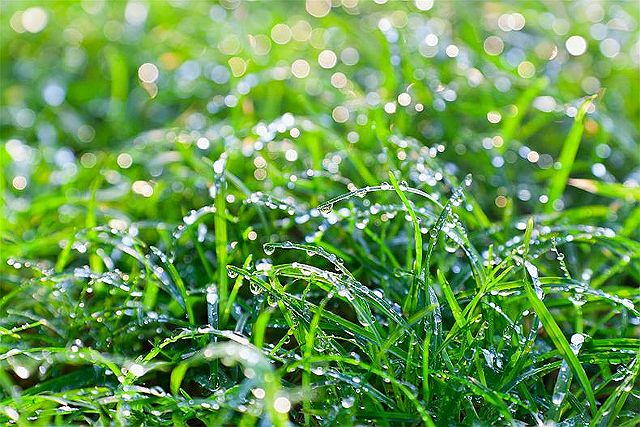 The water that the air was holding has to condense out – and it lands on the grass and the cars – and anything else that is out there
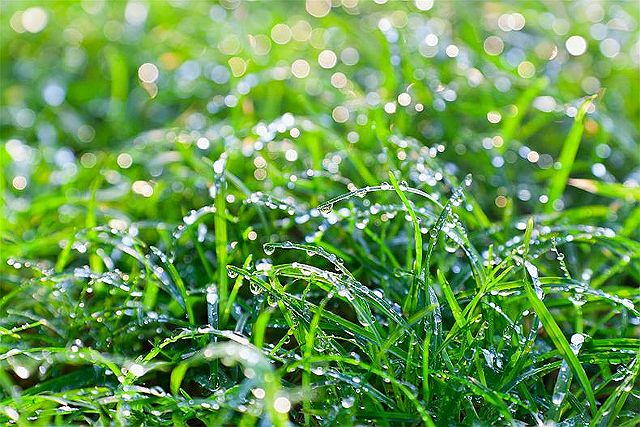 How about this – how does this happen?
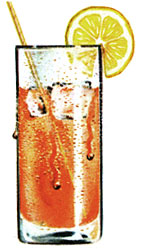